кв. м жилых помещений, расположенных в аварийных домах
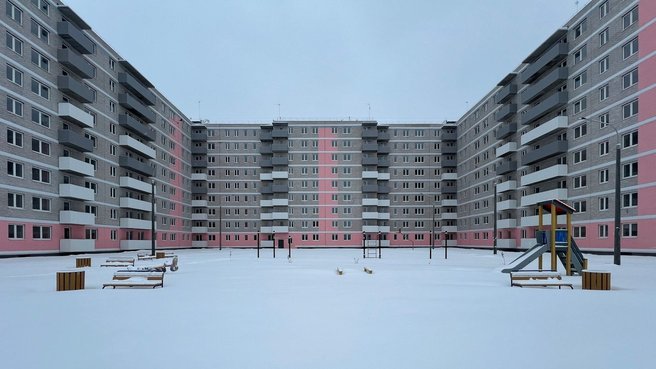 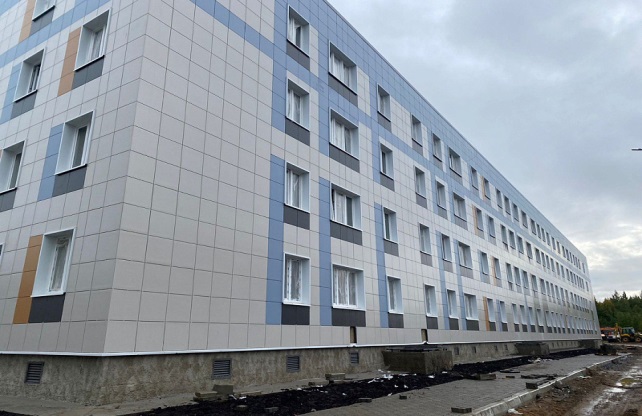 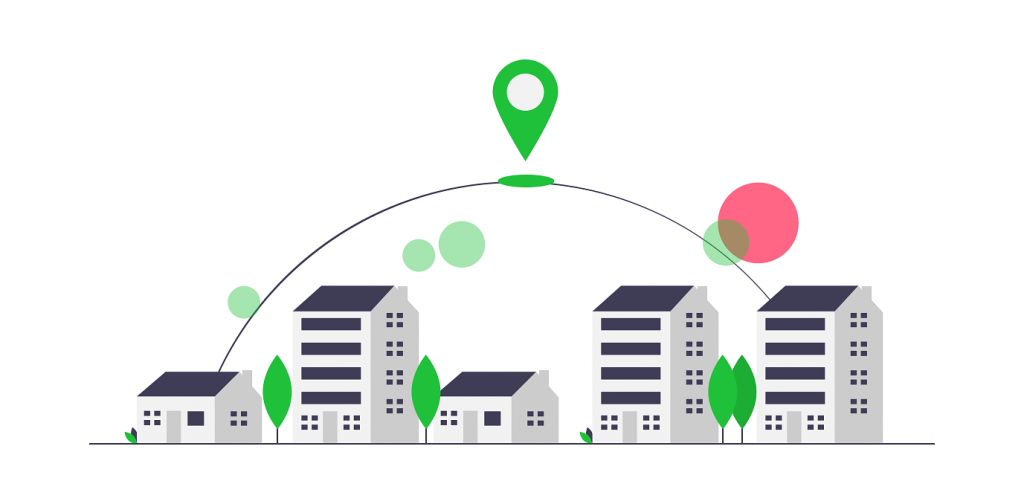